Operational ES trade-off typology
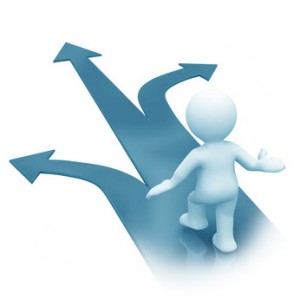 An operational ES trade-off typology?
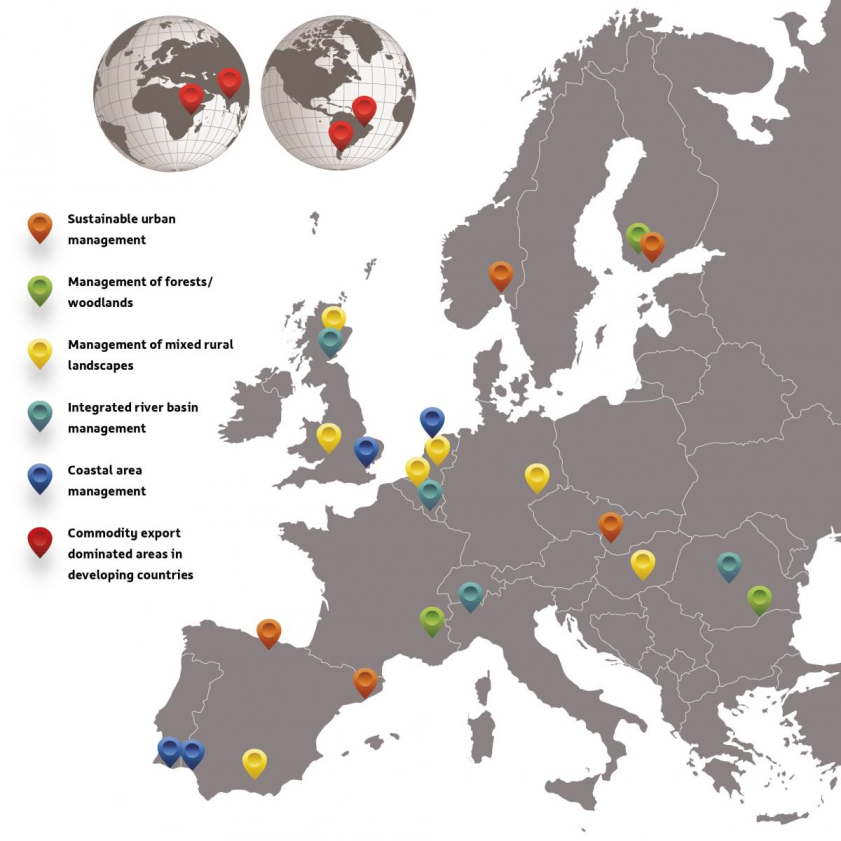 What? Start from choices that have to be made by planners/land-users/decision makers/...

Why? 
Checklist of possible ES trade-offs
Detect and understand (potential) stakeholder conflicts
Common solutions for each trade-off type?
Specific research needs for each trade-off typology?

How?
Learning from practise: 27 case studies
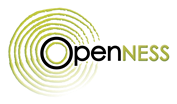 http://www.openness-project.eu/
Iterative process for building  an operational ES trade-off typology
OpenNESS Leuven workshop
De Cirkel Case Study
OpenNESS Barcelona workshop
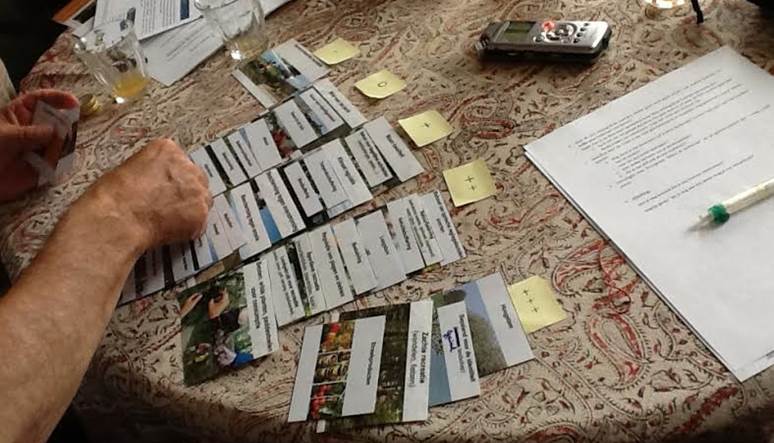 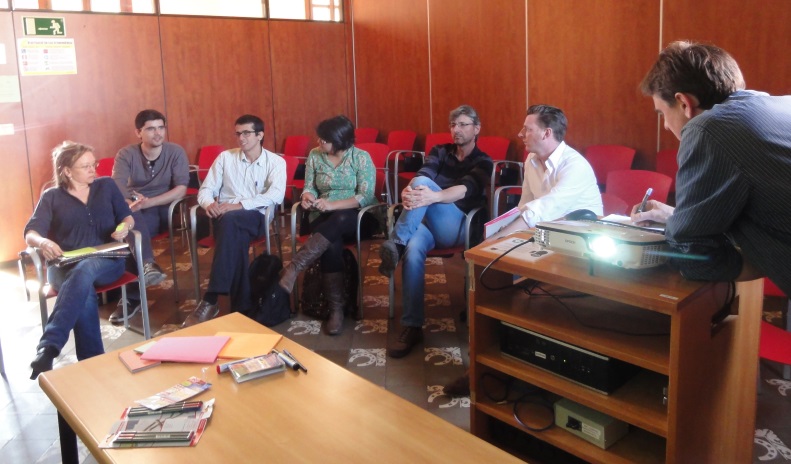 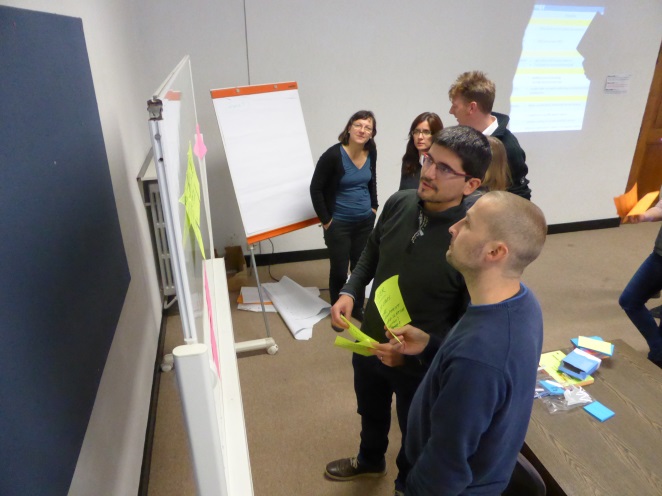 Cluster 1: Choice in land-use (spatial competition)
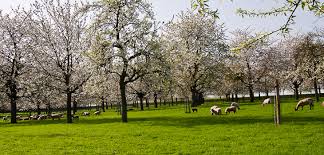 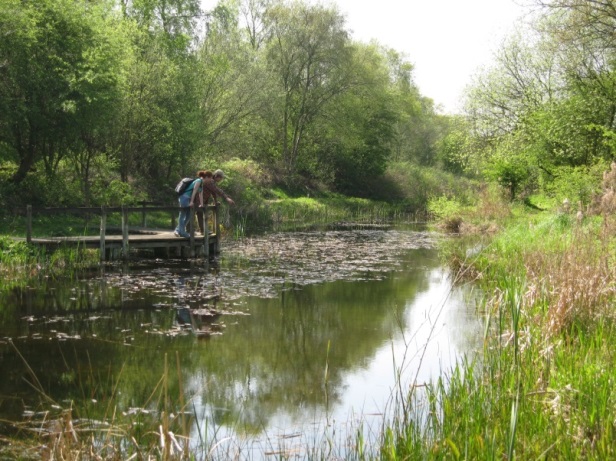 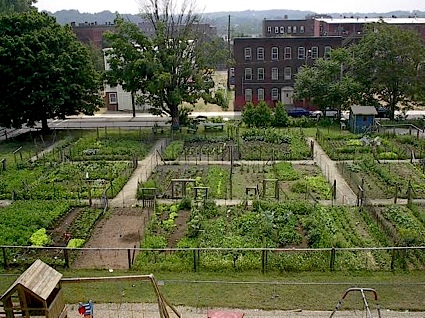 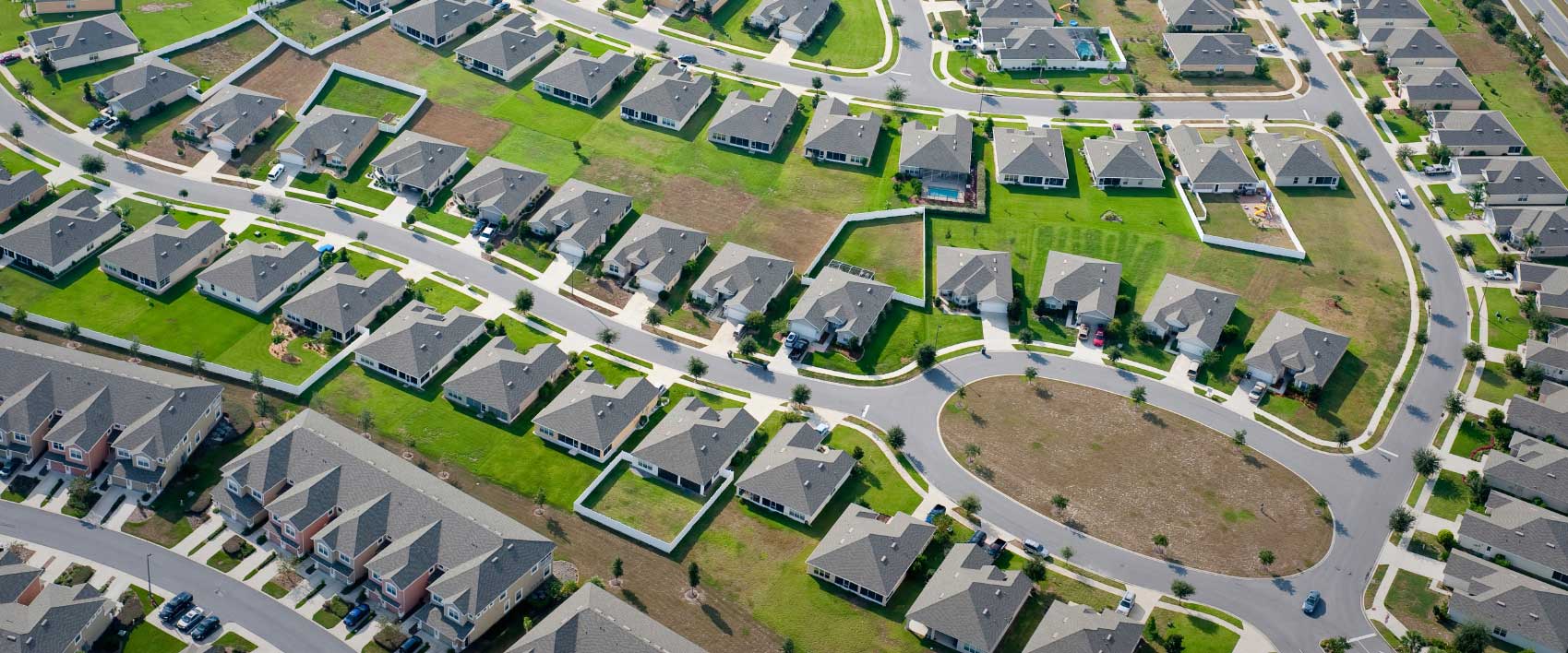 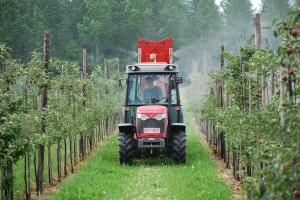 Cluster 2:  Choices in management
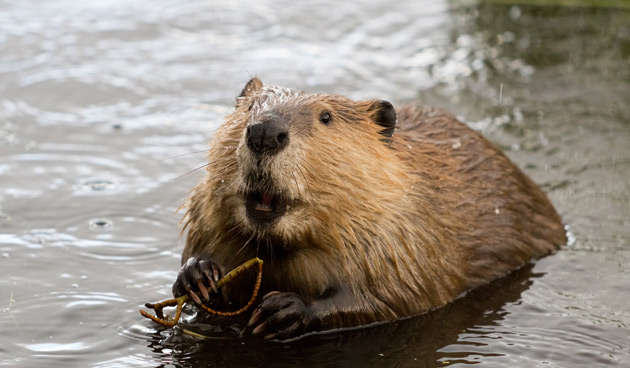 Common Milkweed in Hungary
 (Asclepias syriaca)
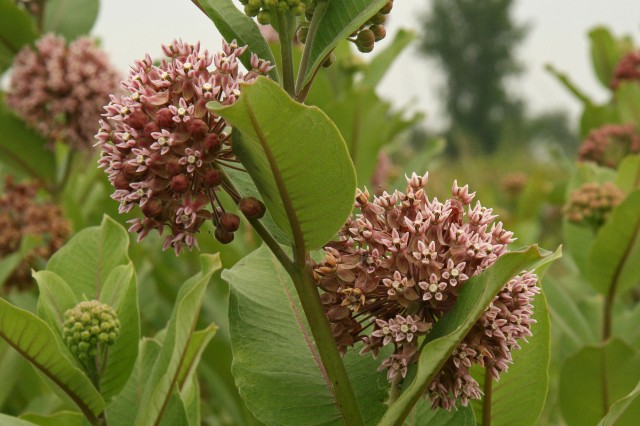 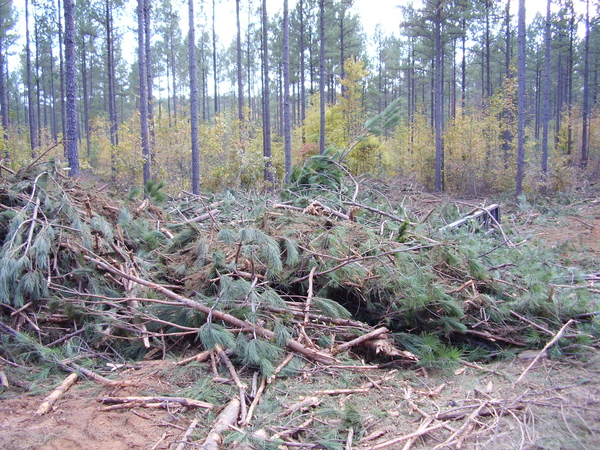 Cluster 3:  Choices in regulating (outdoor) activities
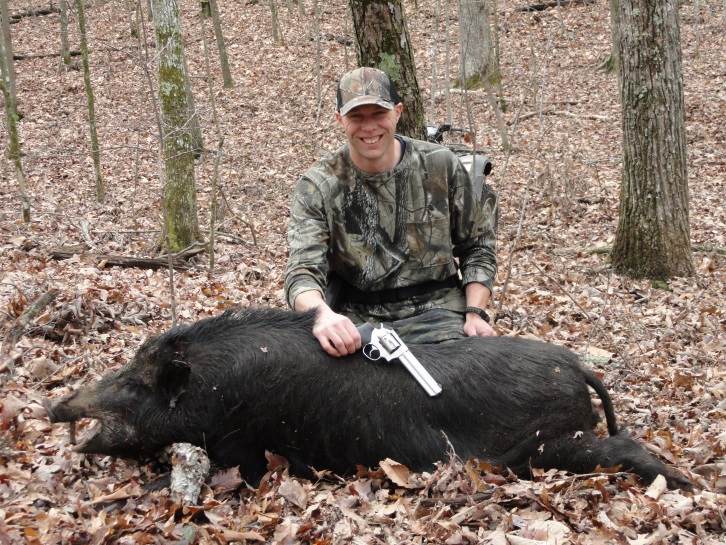 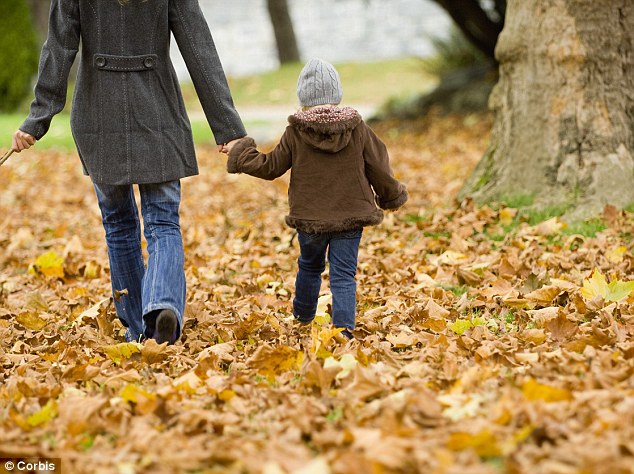 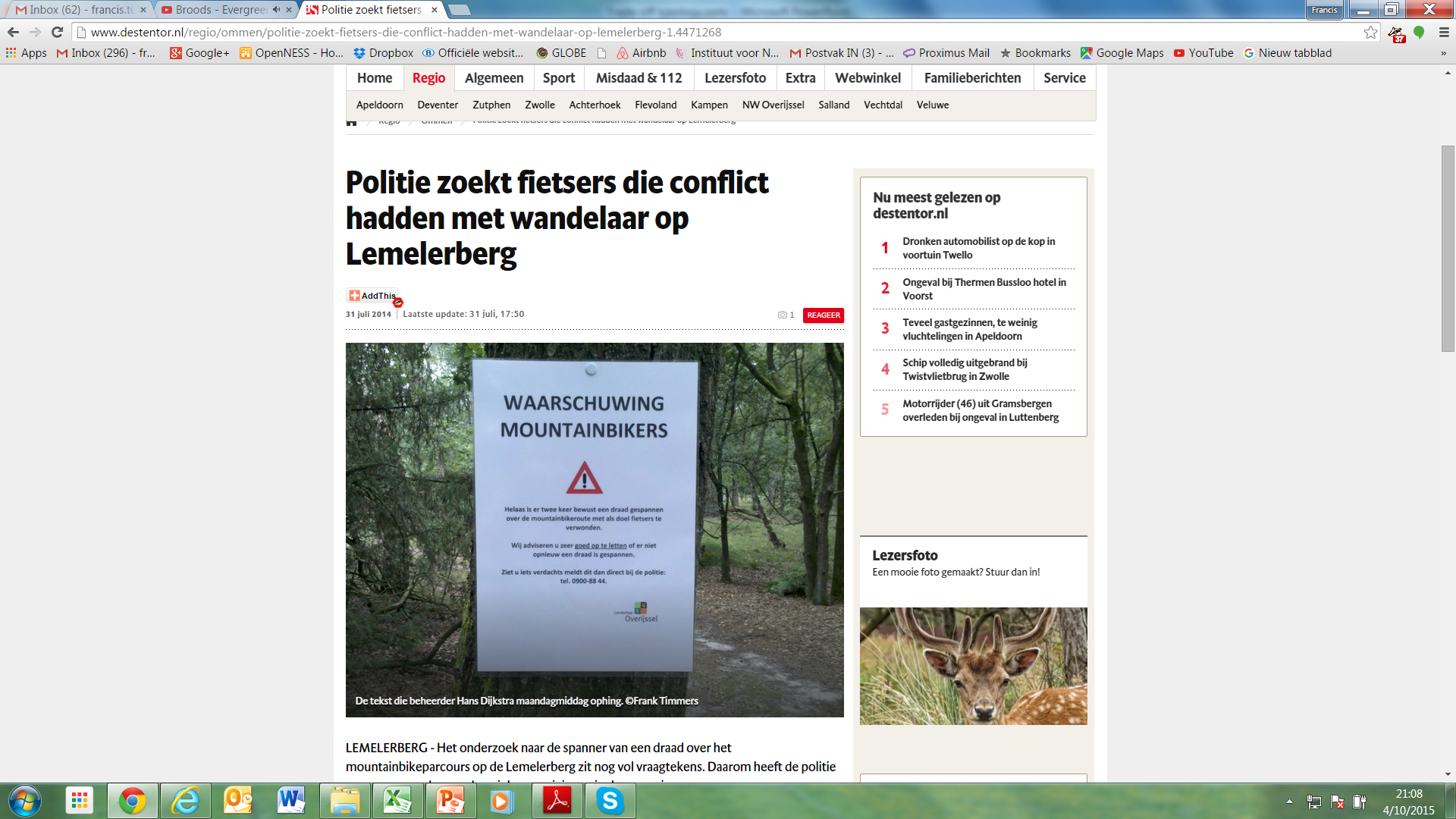 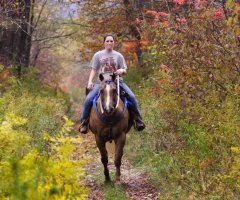 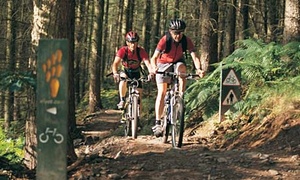 Cluster 4:  Choice of legal regimes
“To PES or not to PES”
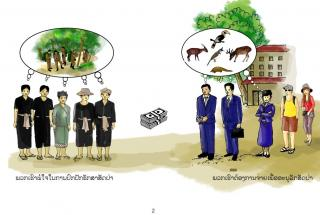 Cluster 5:  Investment choices between ES and non-ES
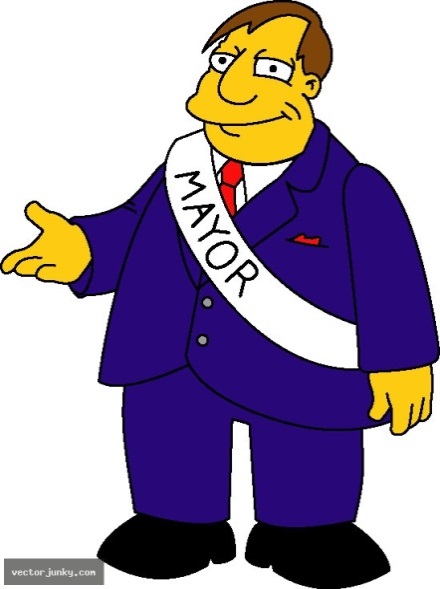 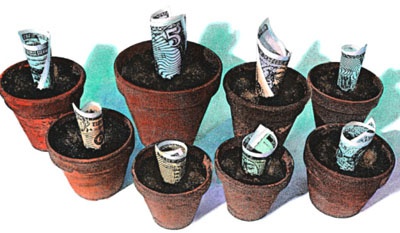 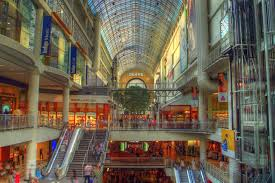 ?
?
?
?
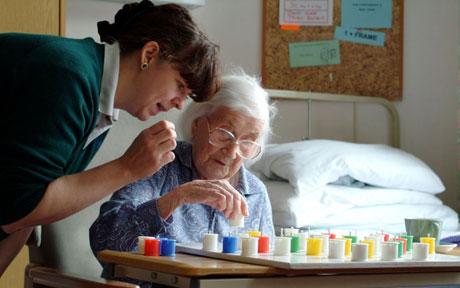 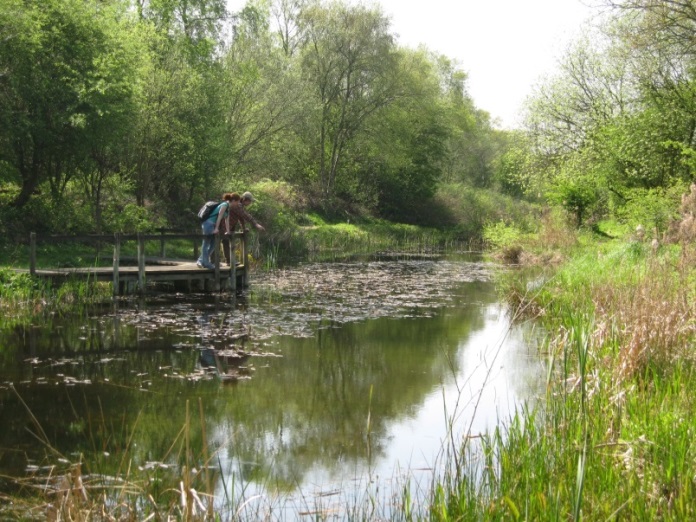 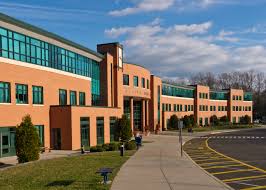 Provisional operational ES trade-off typology
Choice: 
Different goals
Same goal with  or different means
Impact: 
Different ES bundles

Combinations
Scale effects